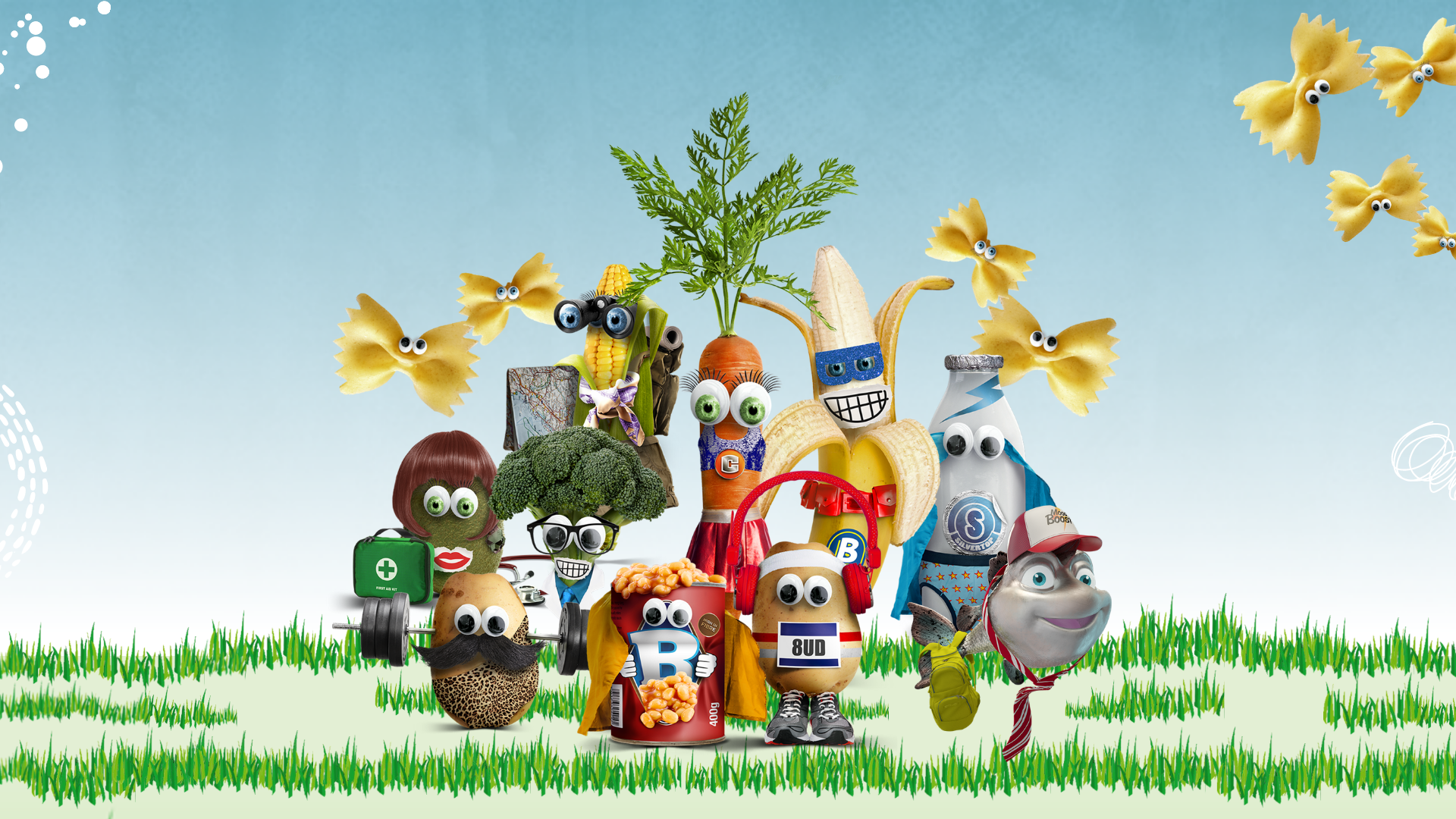 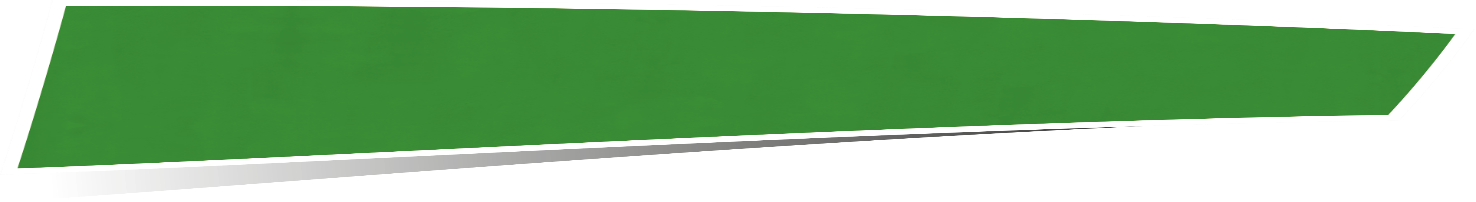 St Hilary Primary Lunch MenuAutumn 2021
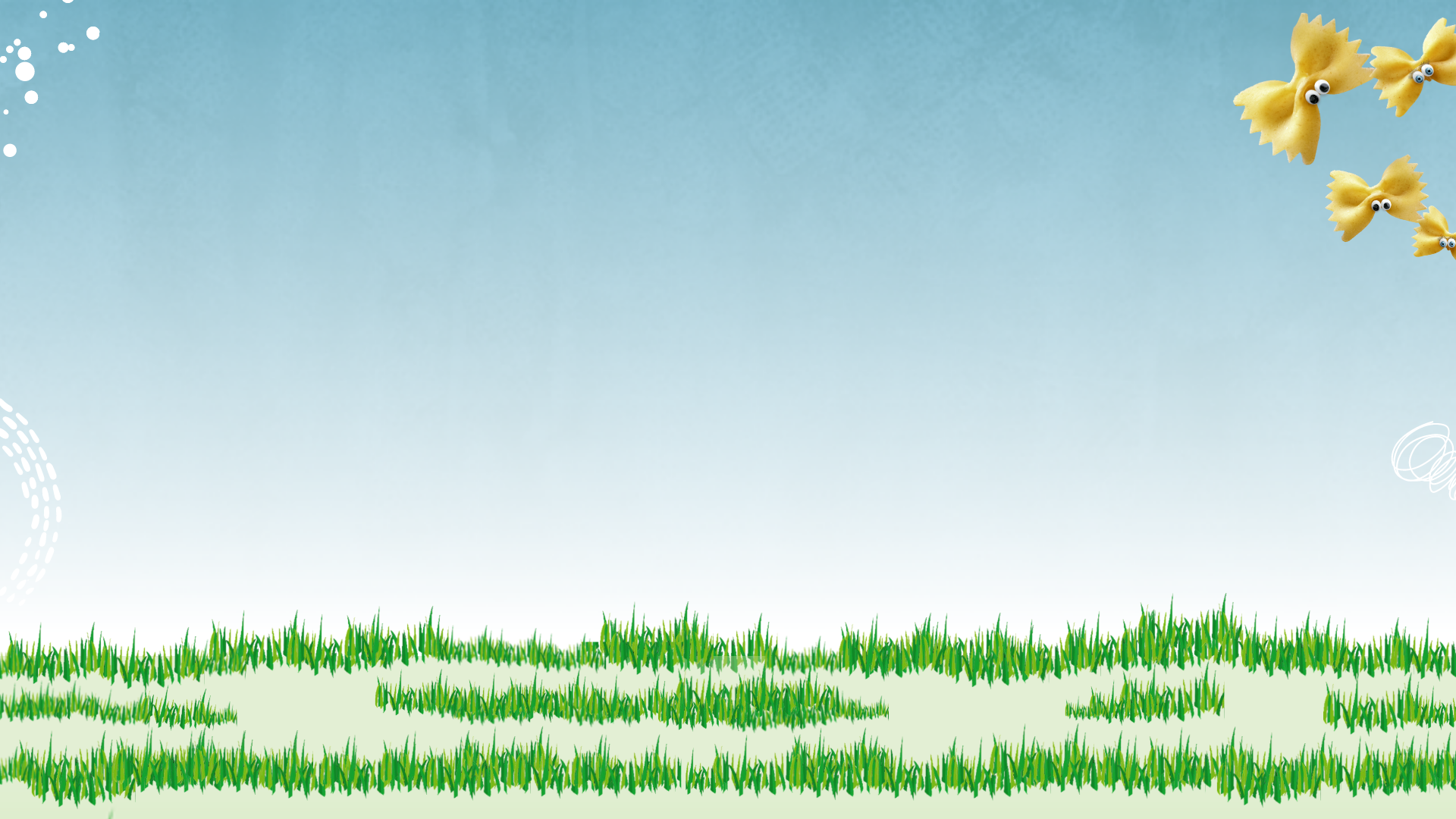 Lunch Menu  
Week 1 - Mains
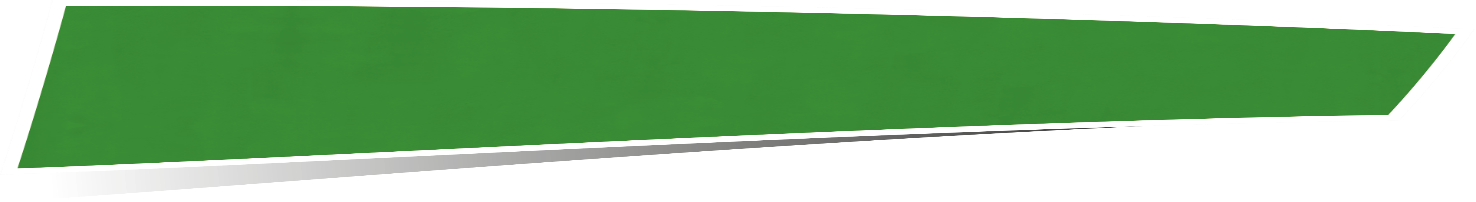 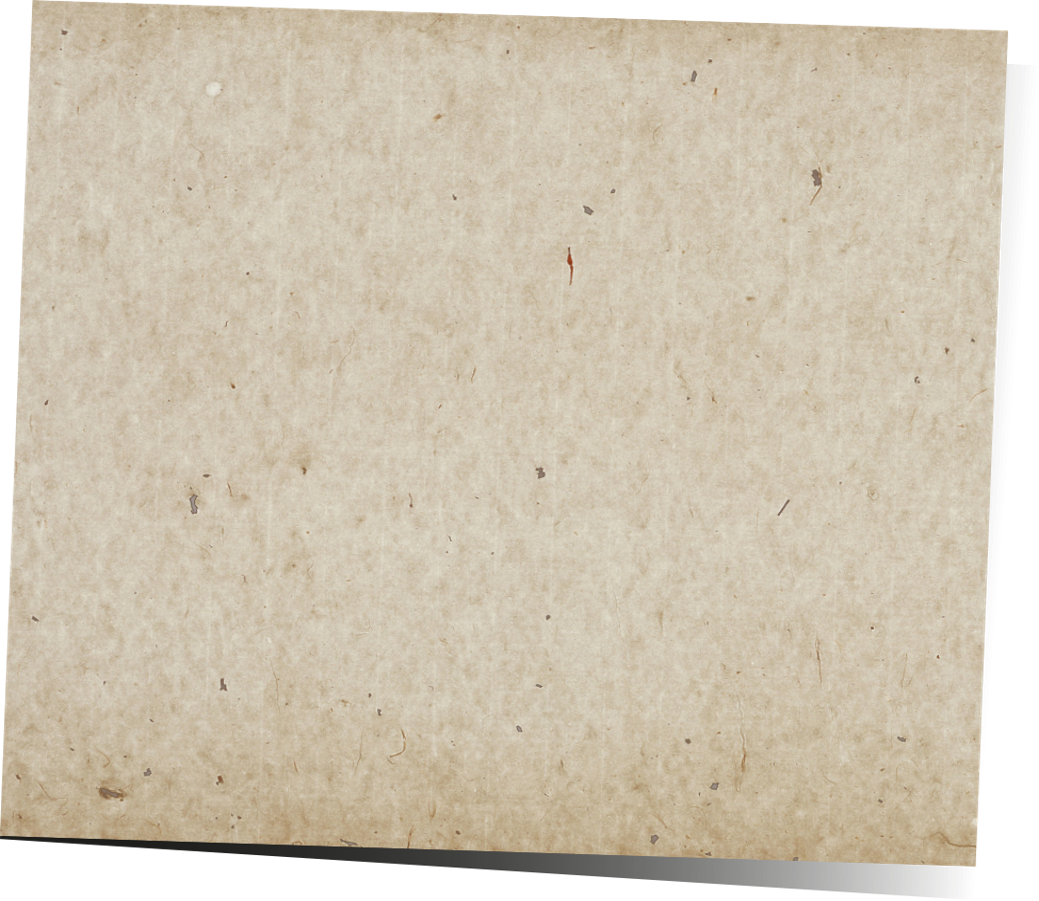 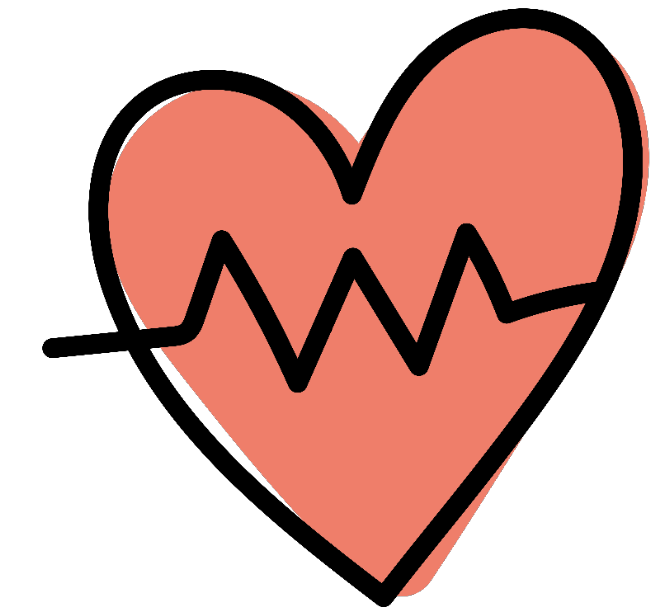 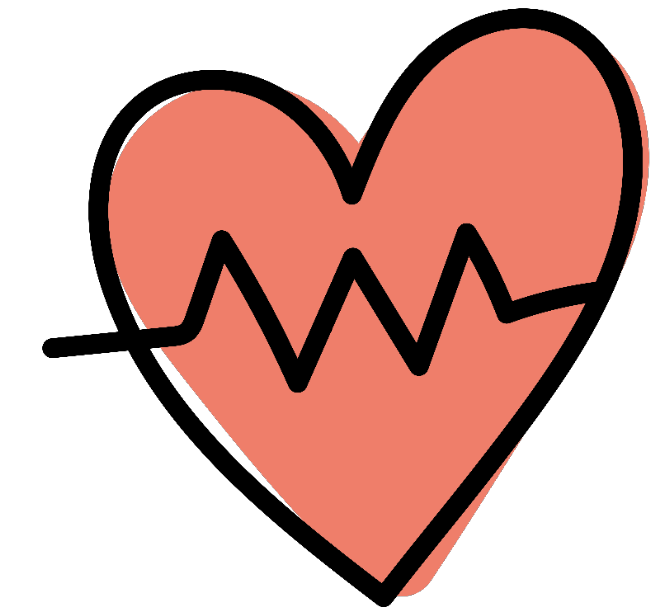 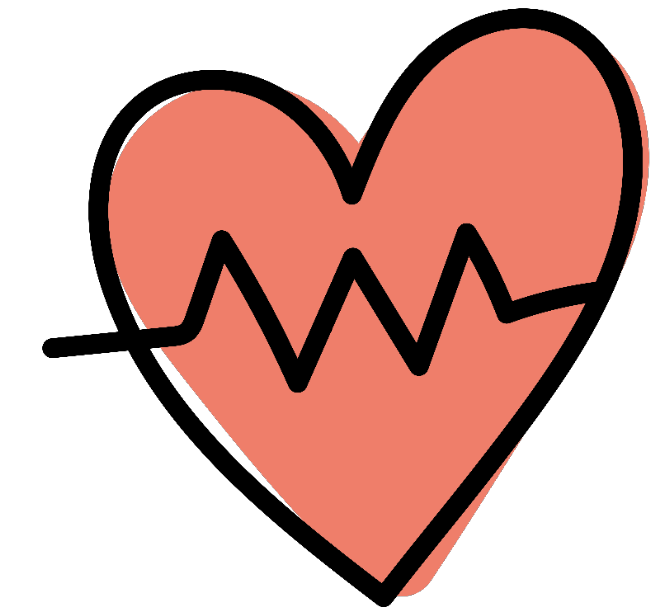 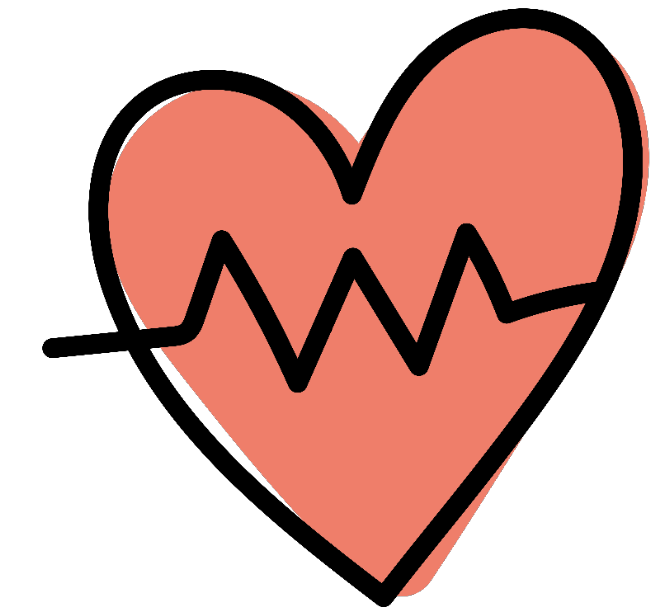 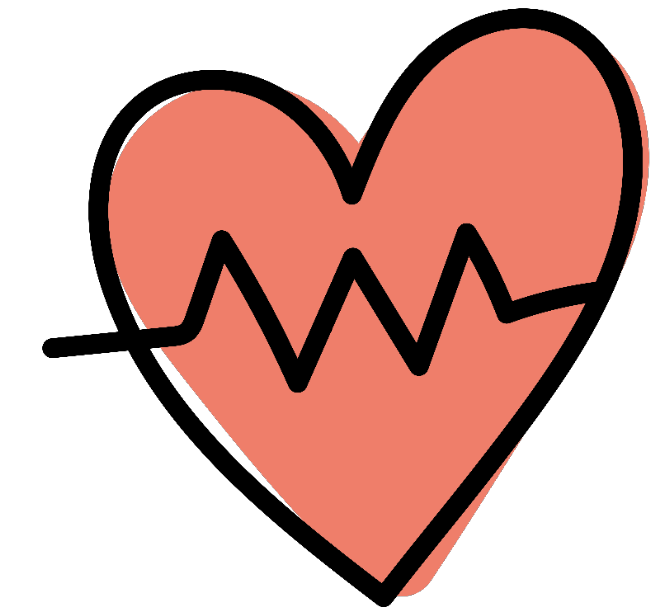 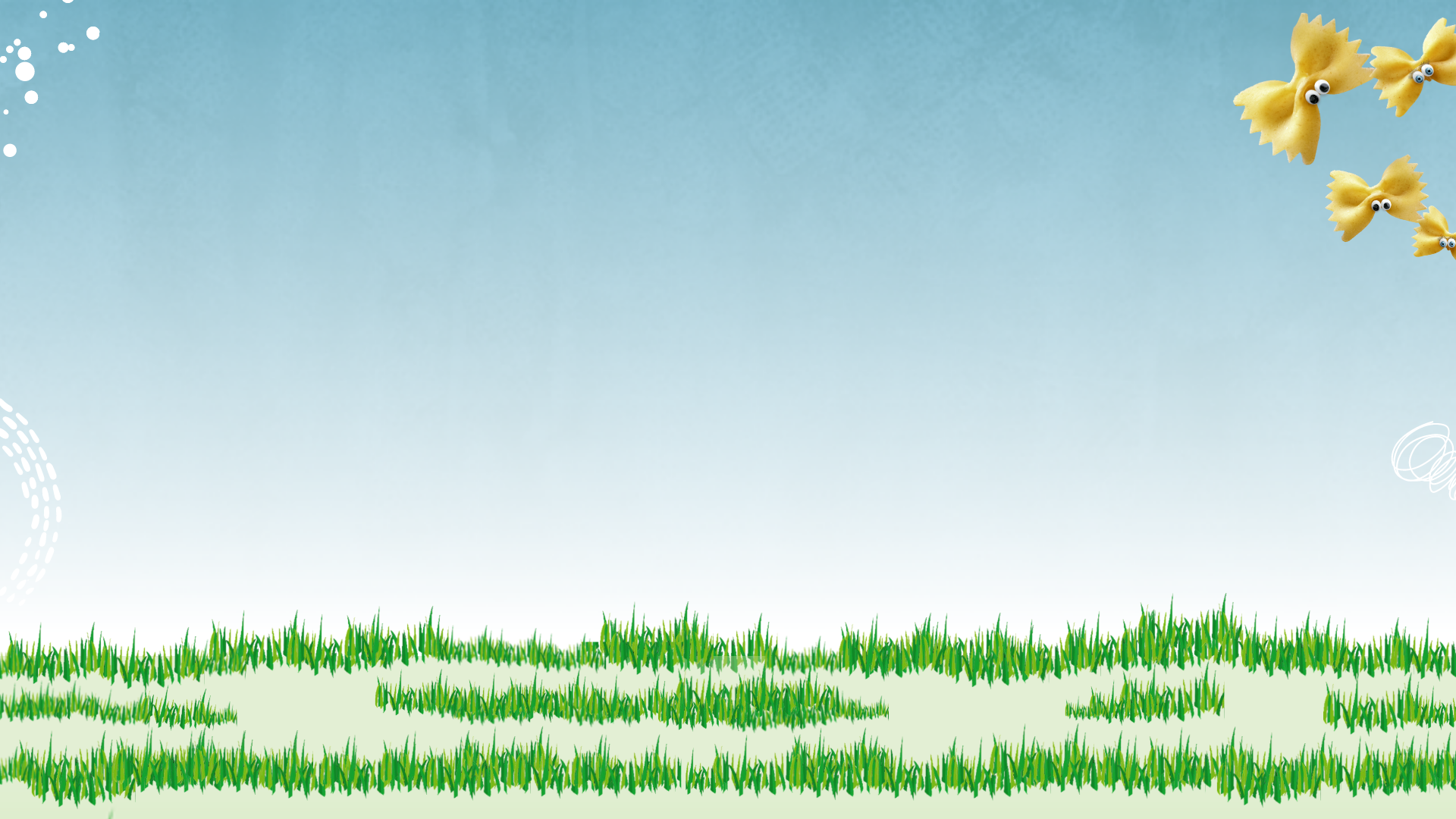 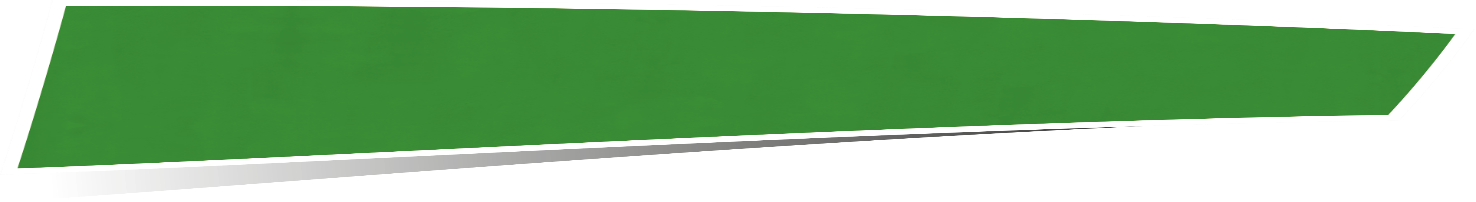 Lunch Menu  
Week 2 - Mains
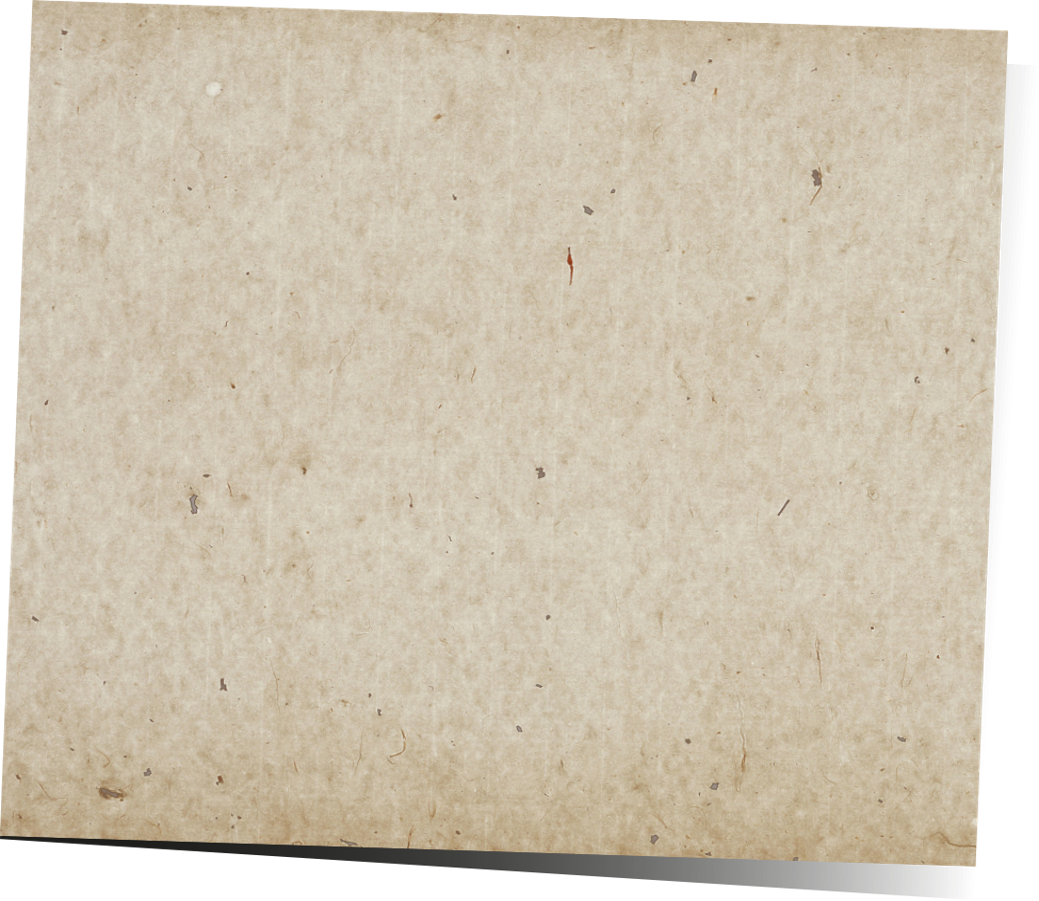 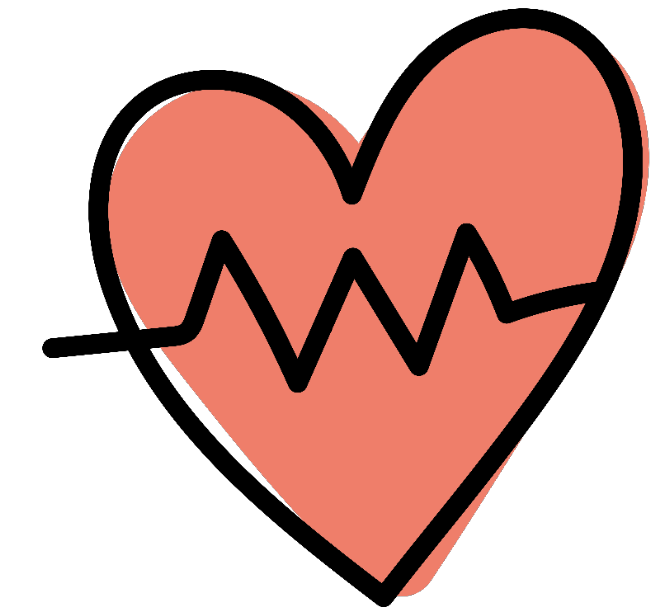 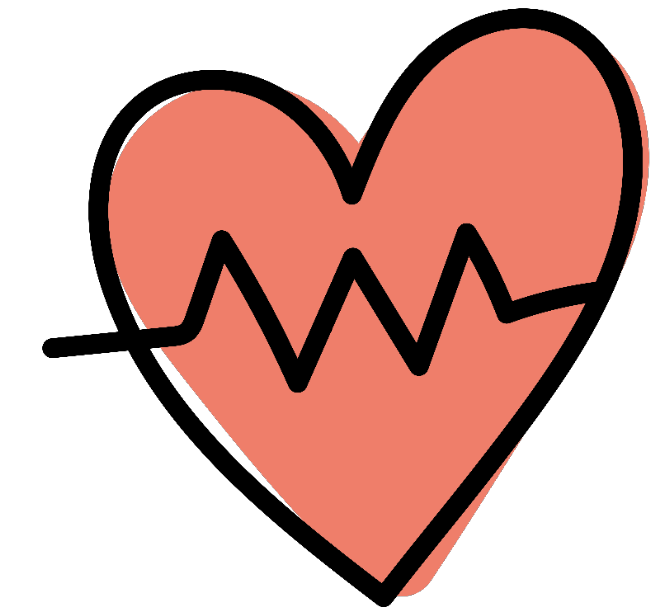 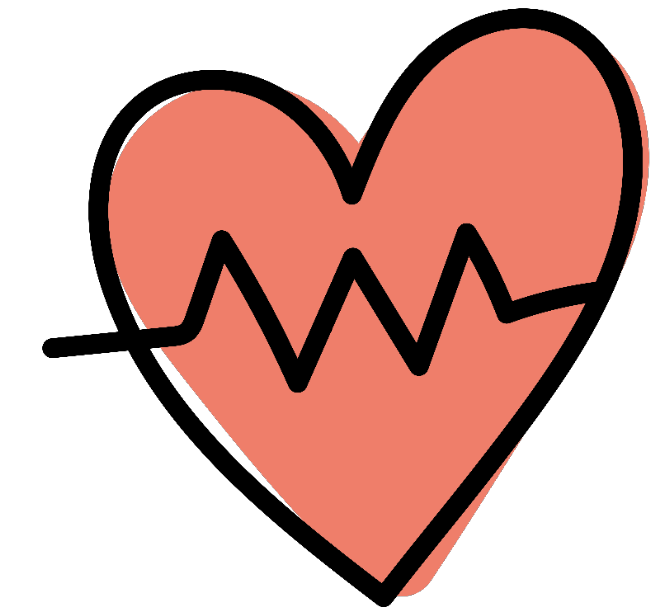 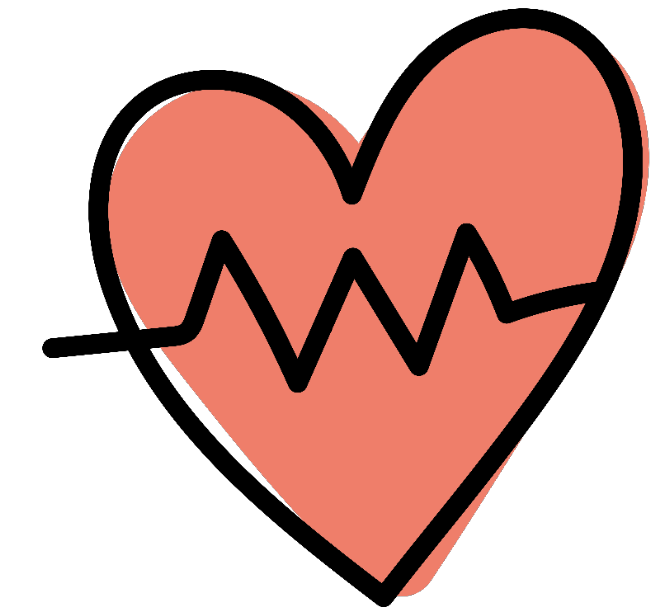 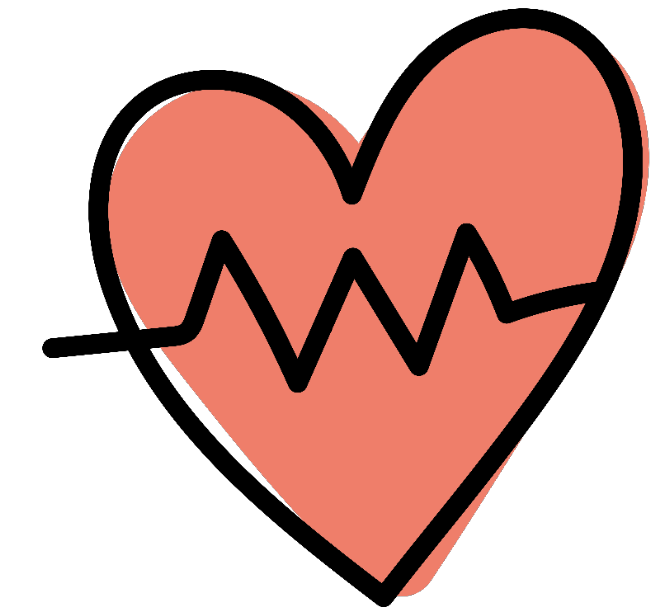 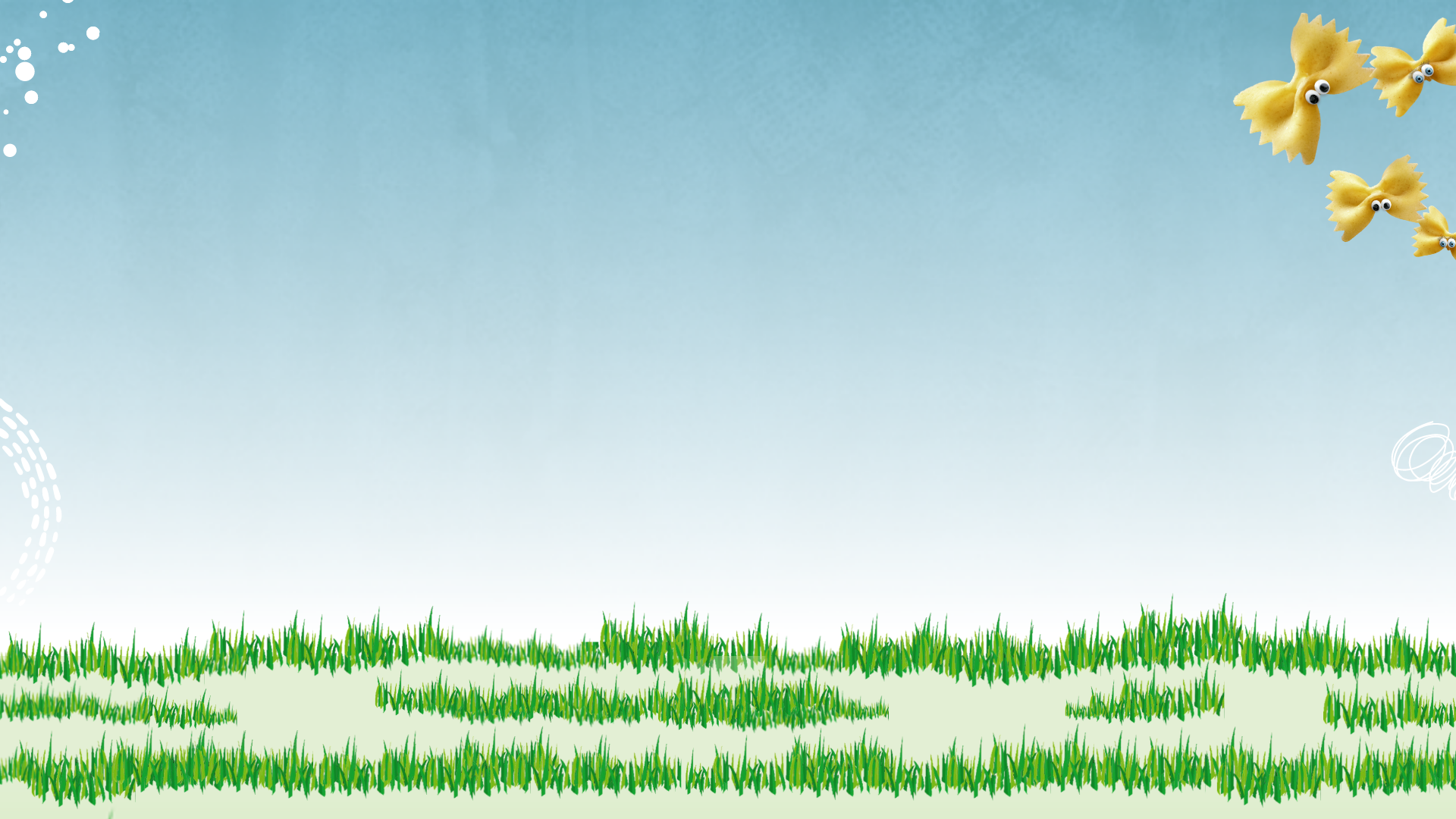 Lunch Menu  
Week 3 - Mains
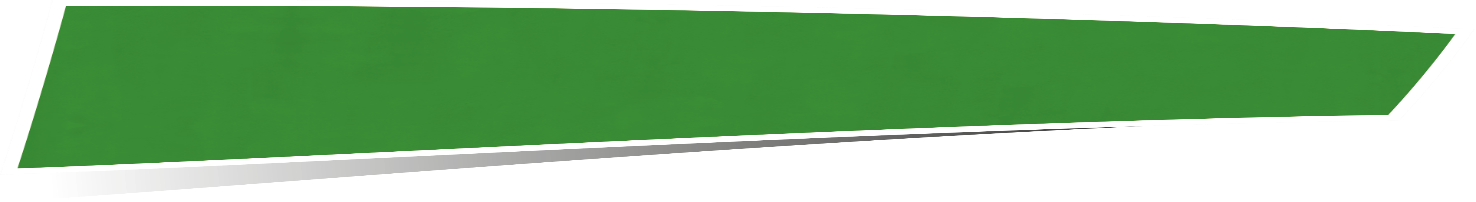 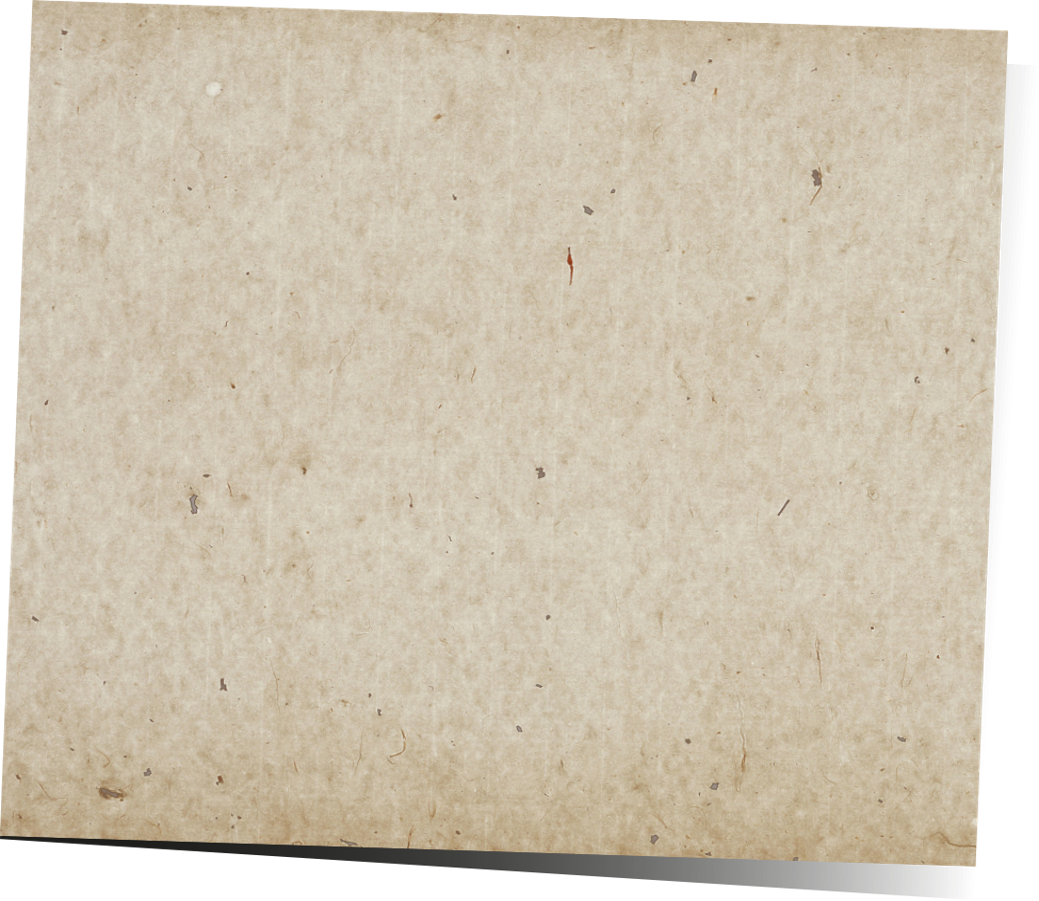 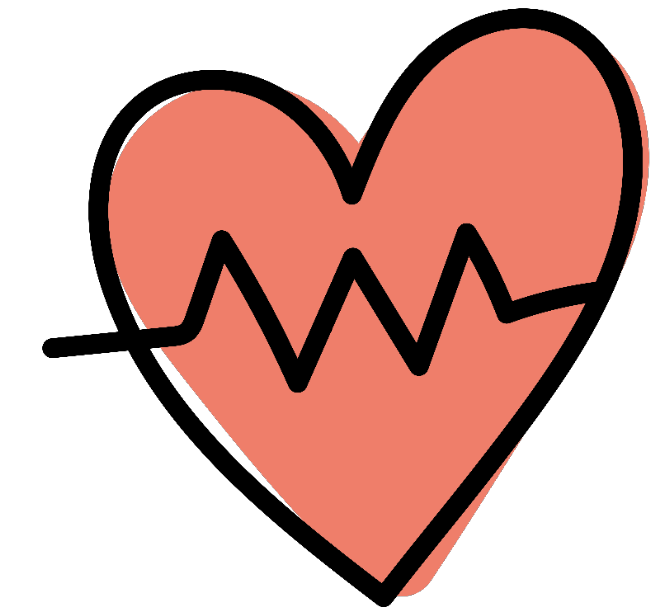 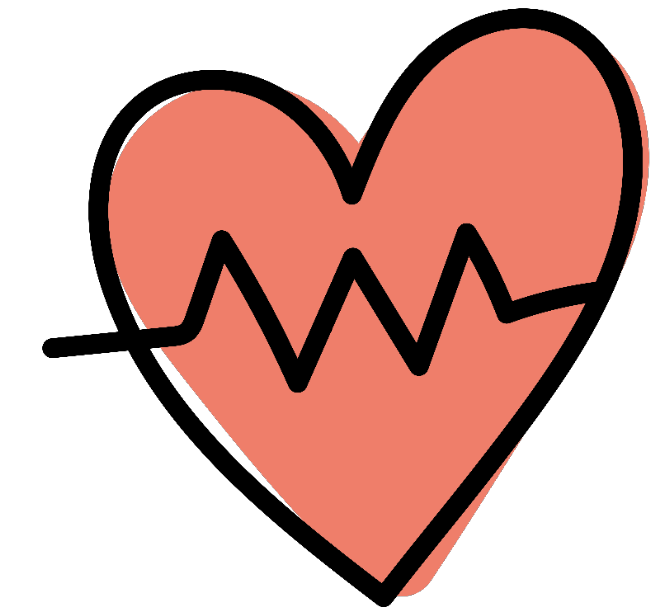 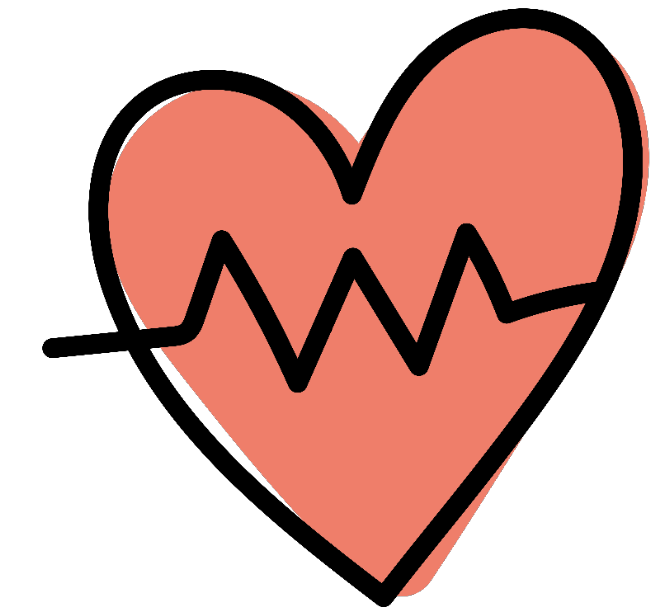